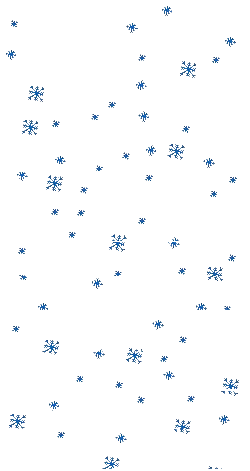 ANNOUNCEMENTS:
Ch 24 HW Quiz and HW due (4): Fri 1/29
AMC 12: Tues 2/2- most
Capicitance Quiz: 2/5 (band/orch? See me!)
Ch 25 HW Quiz and HW due (8): Thurs 2/11
Electrostatics Exam: 2/15-16
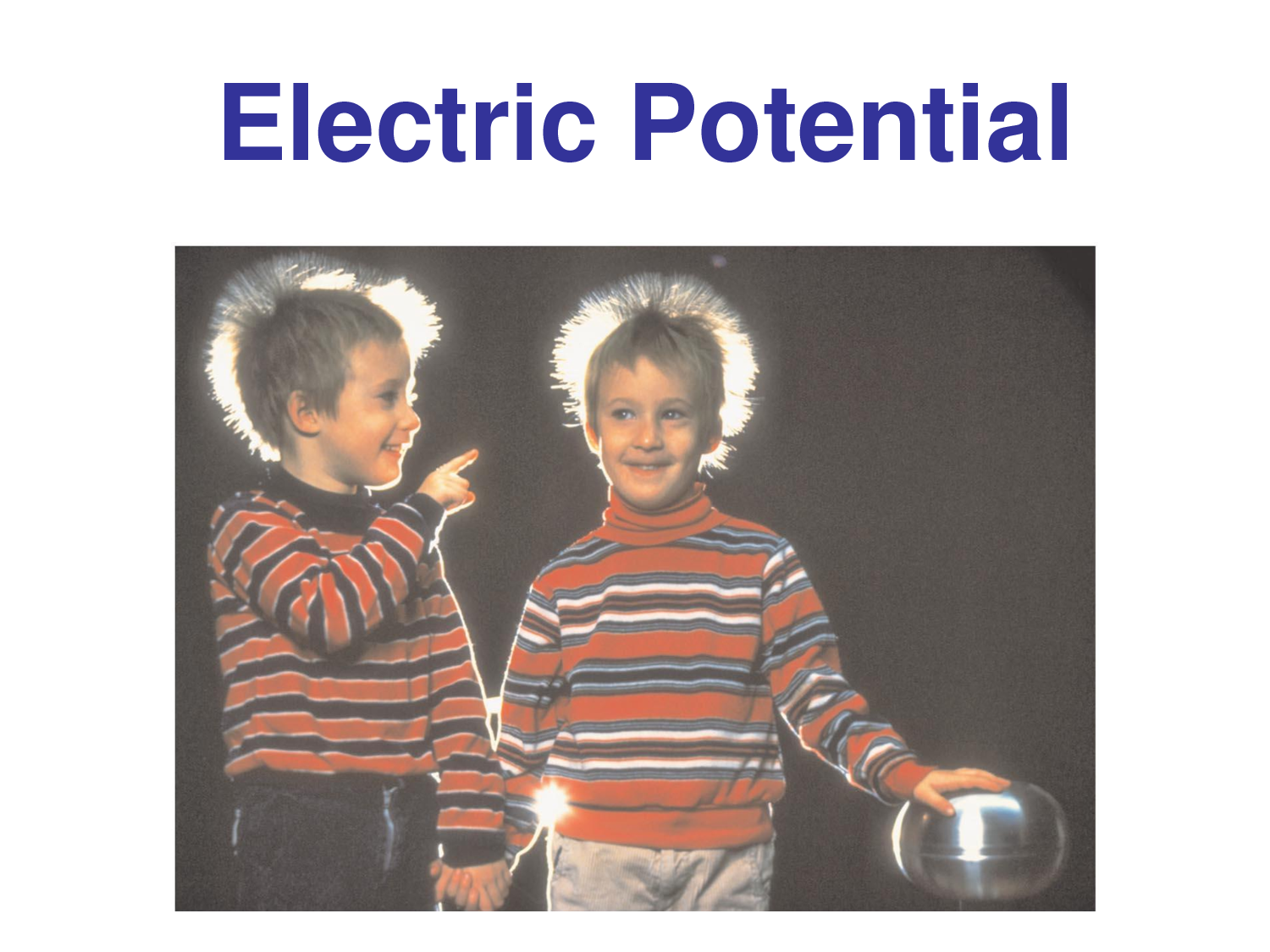 Electrostatics Unit
Electric Potential and Potential Energy due to Point Charges
College Board Objective
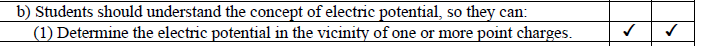 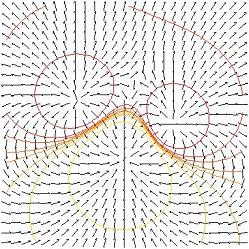 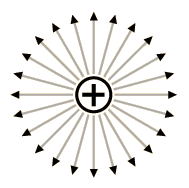 Lesson summary
Today we will look at electric potential and electric potential energy of point charges in terms of
Concepts
Graphs
Problems
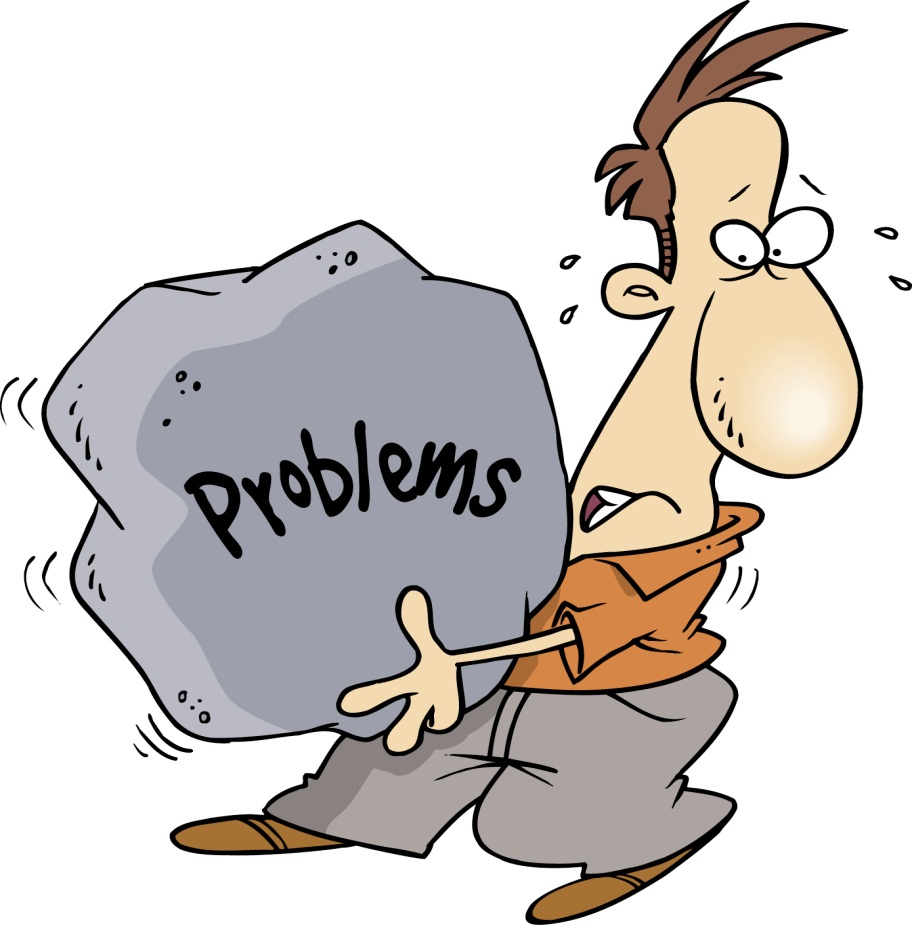 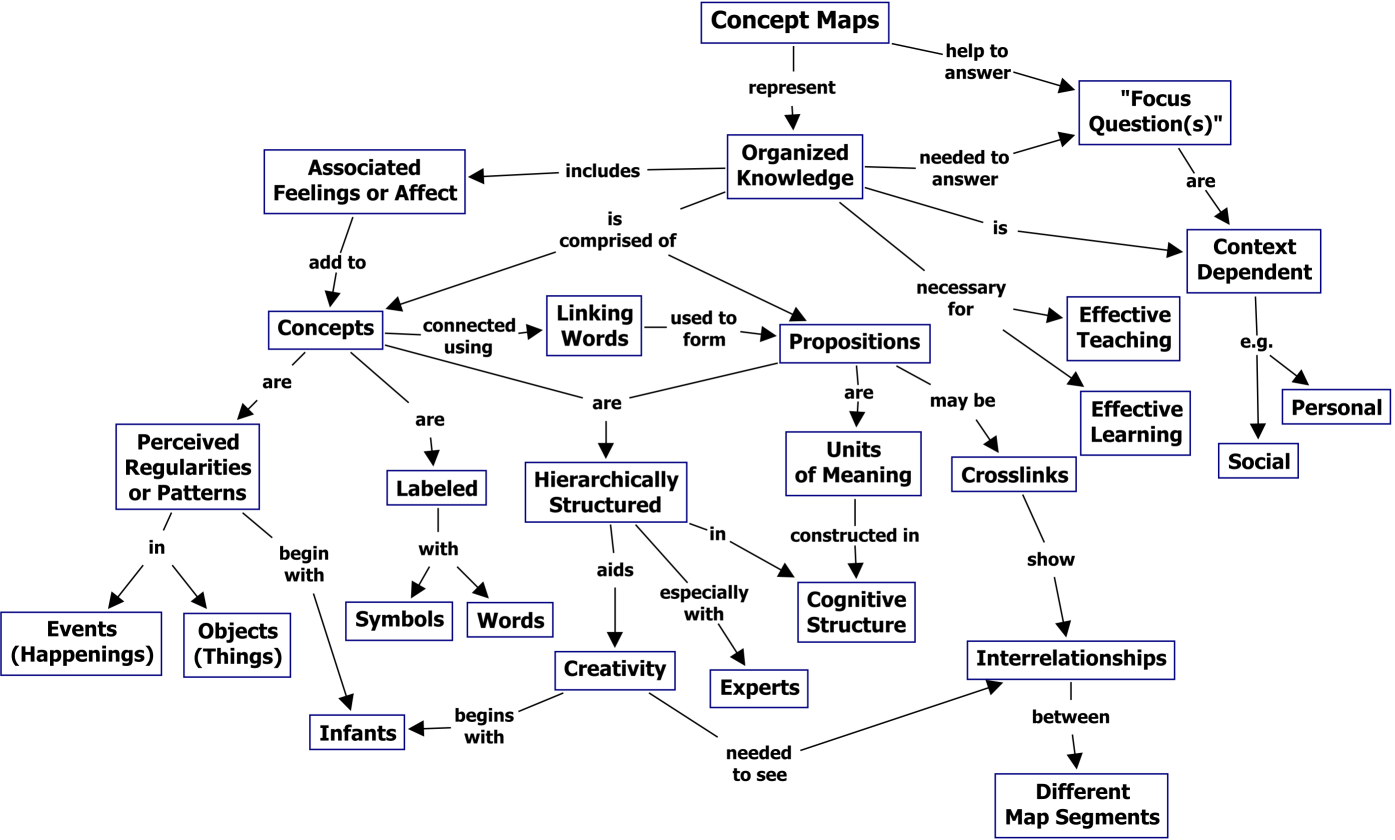 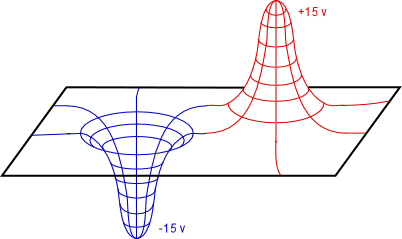 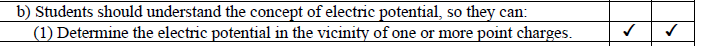 Electric Potential of Point Charge
Potential Energy Graphs
Electric
(like charges)
Electric (unlike charges)
or Gravity
U or V
r
Sample Problem: Two point charges (5.0 nC and -3.0 nC) are separated by 35 cm. What is the potential energy of the pair? What is the electric potential at a point midway between the charges?
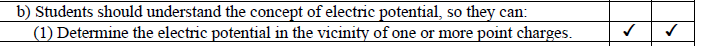 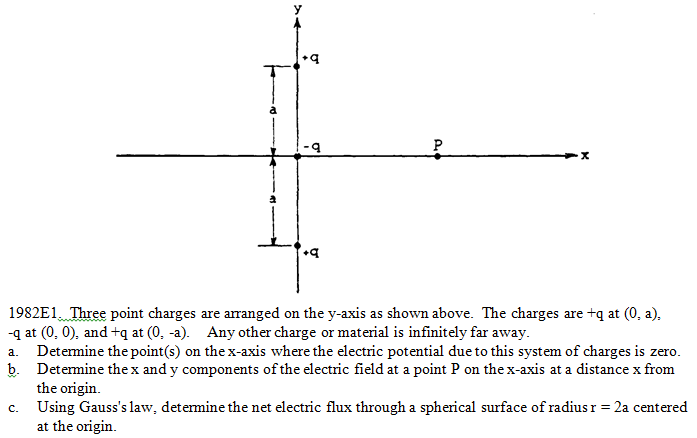 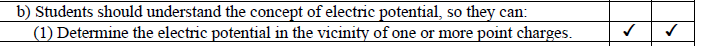 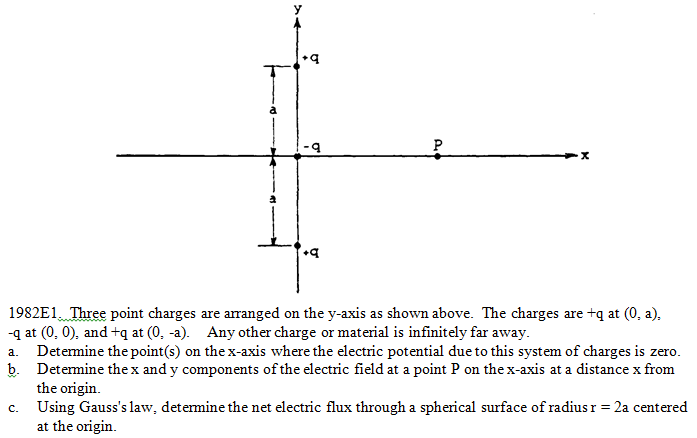